Int 3 Semester 1 Final Exam Review
Write the Equation
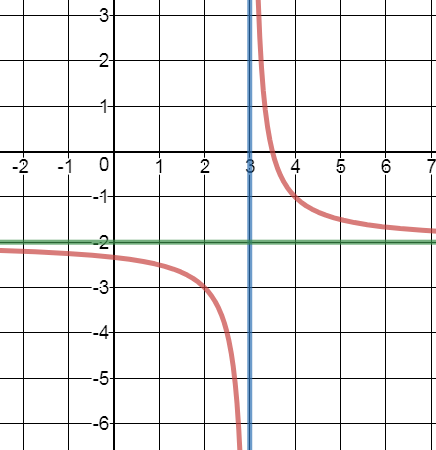 Write the exact equationwith the given asymptote & locater point
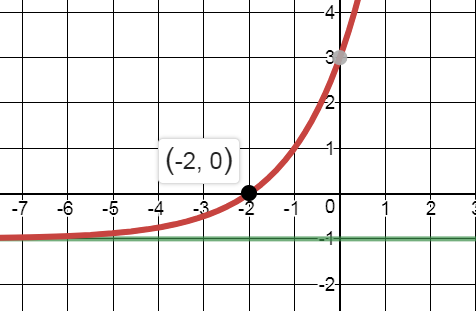 y = -1
Write the exact Equation
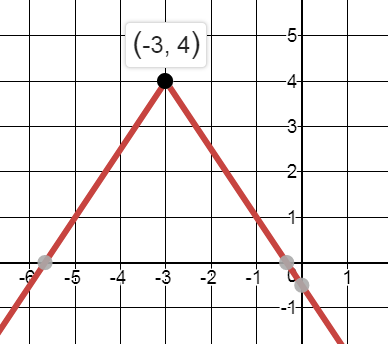 Write the Equation
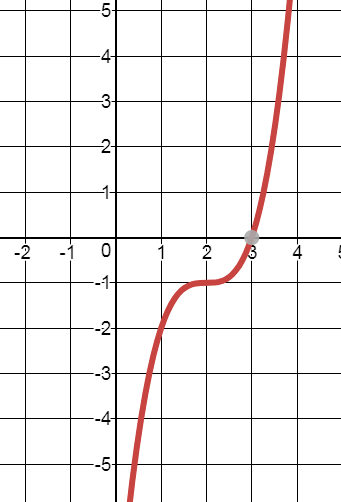 Write the exact Equation
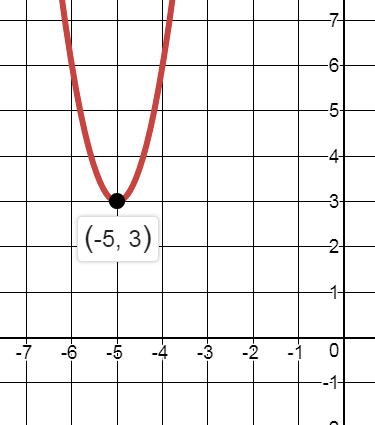 Write the Equation
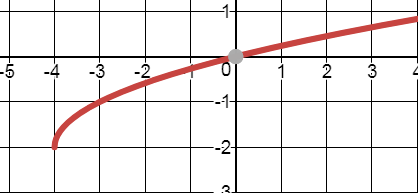 Solve for x
Write the exact equation of the path of the ball if it is thrown 40 feet and reaches a height of 8 feet.
Write the equation of an absolute value graph with a vertex of (-2,5) and passes through (3,-1)
What translation is applied to             to get
What is the domain of the function?
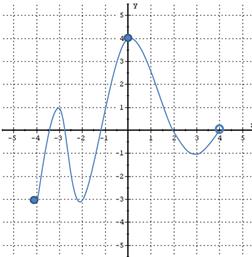 Complete the square to put in graphing form
What is the domain of:
What is the domain of:
What is the domain of:
Sam bought a house for $540,000.  It appreciates 3% a year.  How much is it worth after 8 years?
Find the Interquartile Range (IQR)
Find the vertex